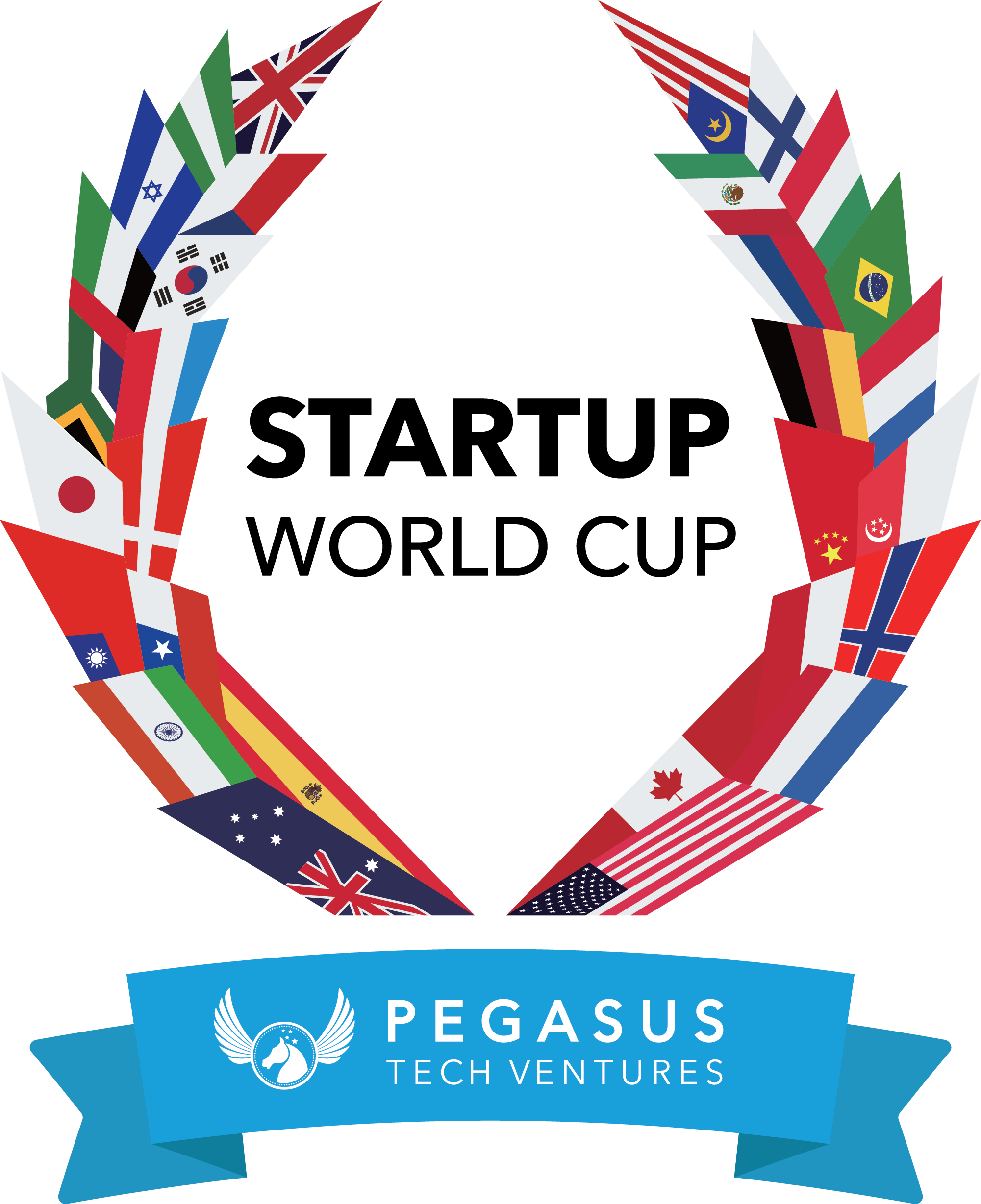 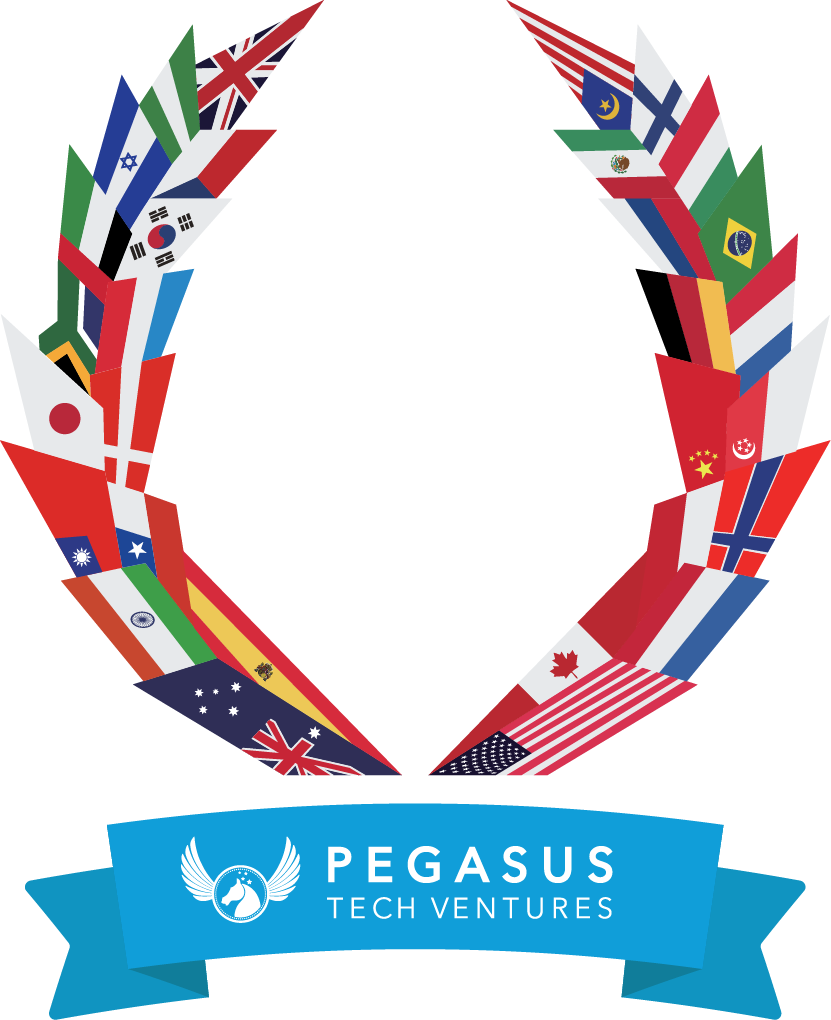 Company Logo
Company Name
1. Problem Statement
Explain the main problem your startup is trying to solve 

The details of the existing issue and specific inconveniences.
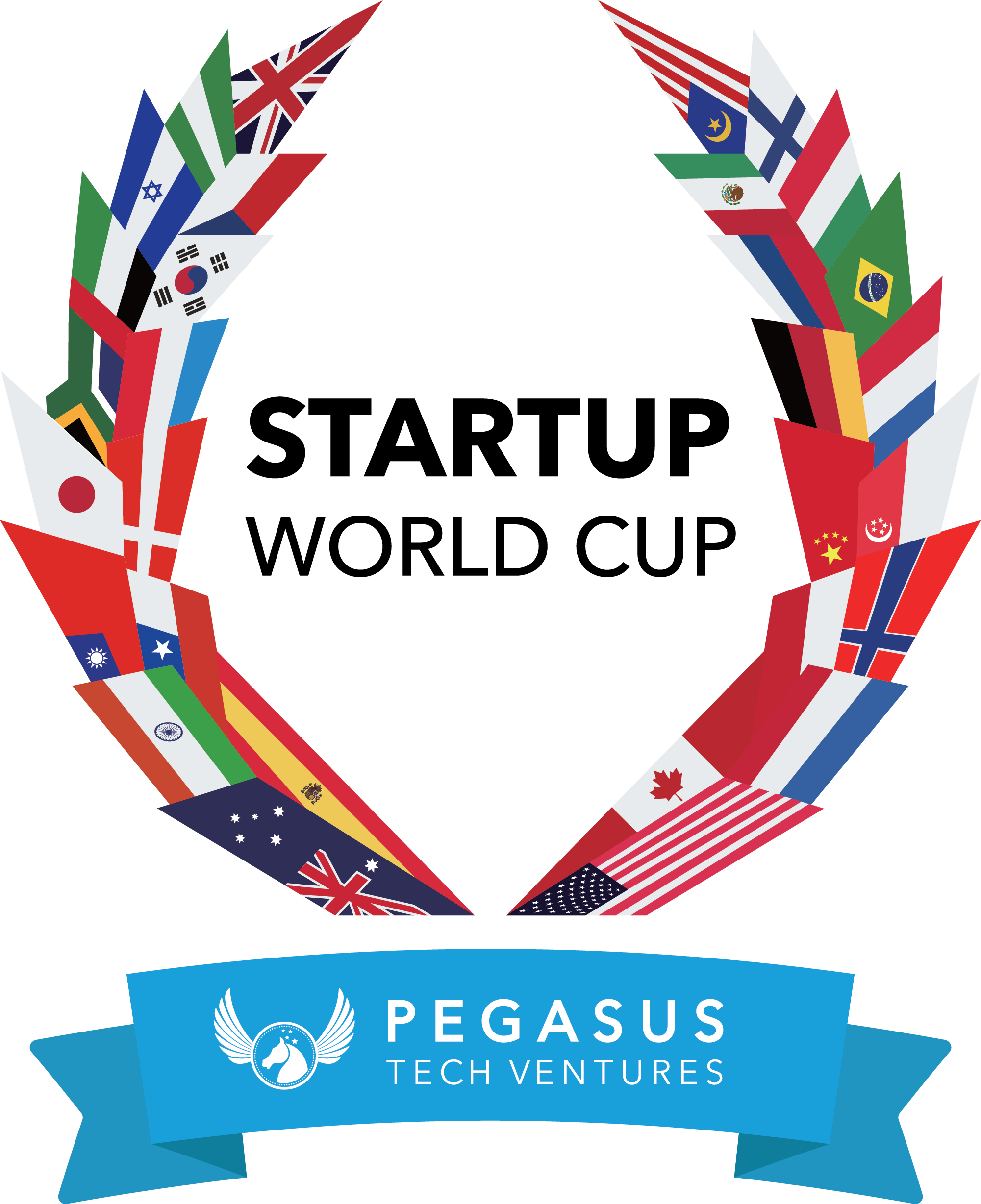 2. Solution/Simple Demo
The details of how your startup is trying to tackle the existing issue/inconveniences 

Potential demo of the product & technology 

Snapshots of demo if real demo is not available
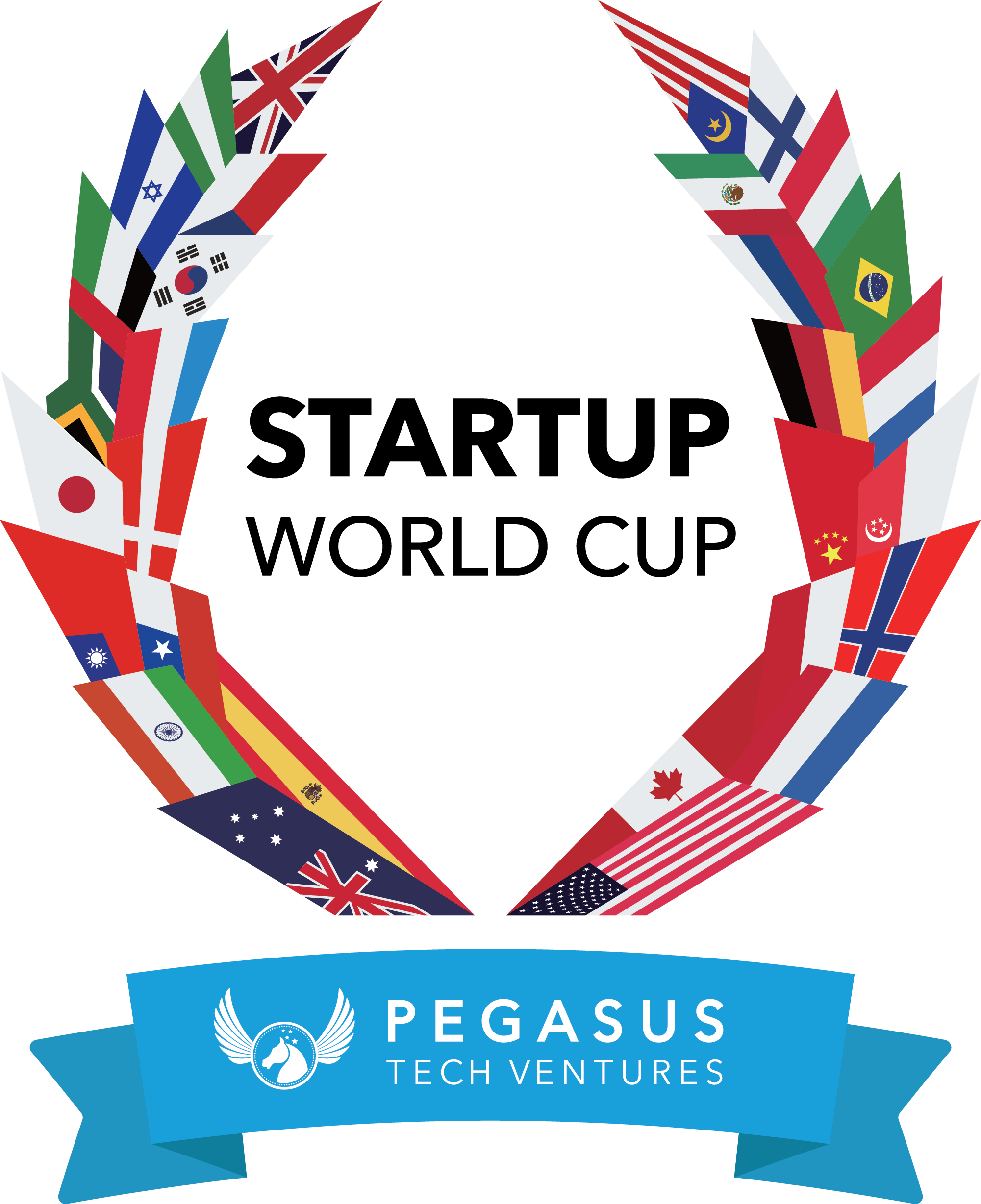 3. Market Size
Explain the potential market size of the product/technology your startup offers
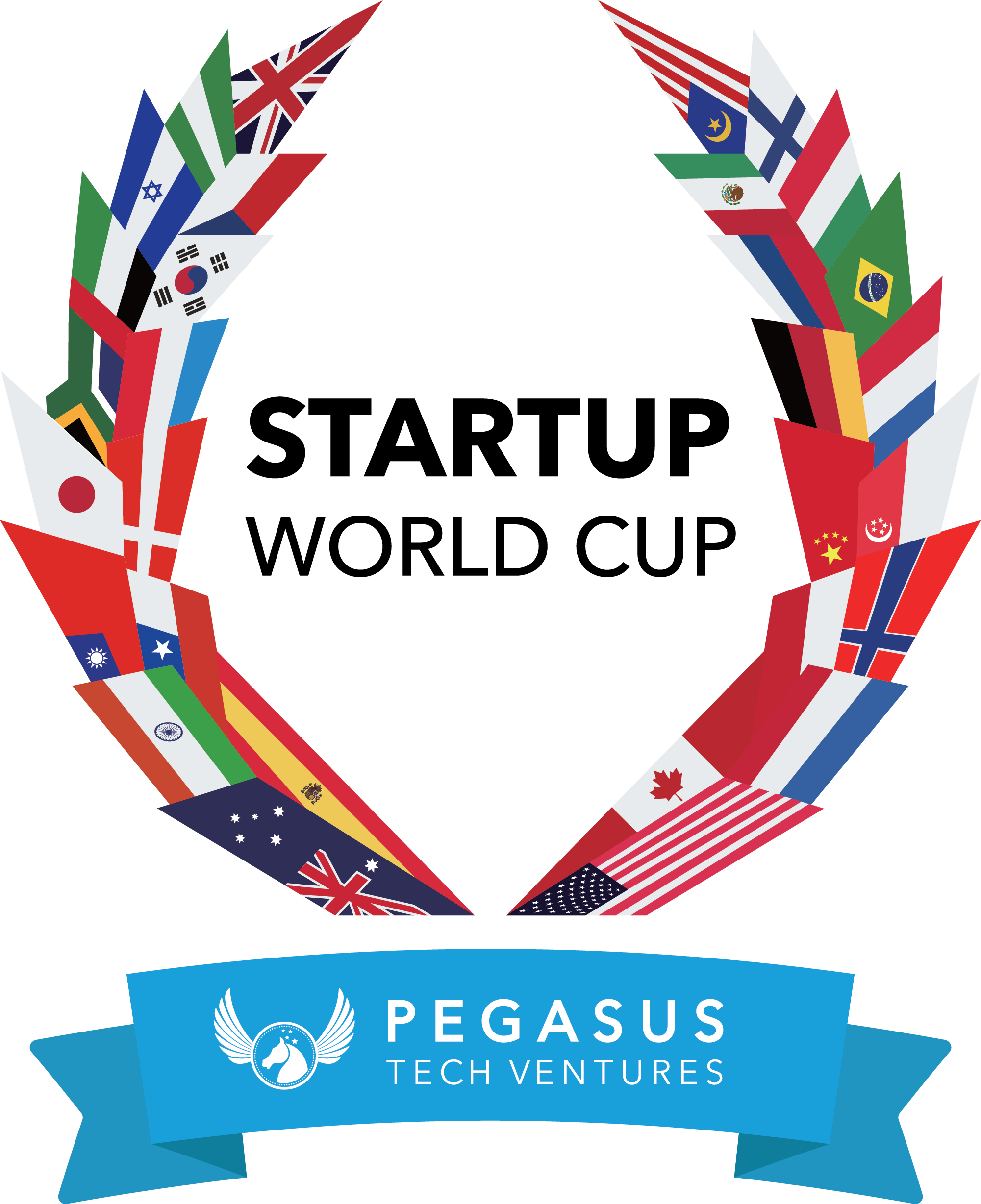 4. Product & Technology Traction
Explain the product tractions such as:

Number of downloads
Number of active unique visitors 
Number of valid partnerships
Amount of revenue
Number of customer, etc.
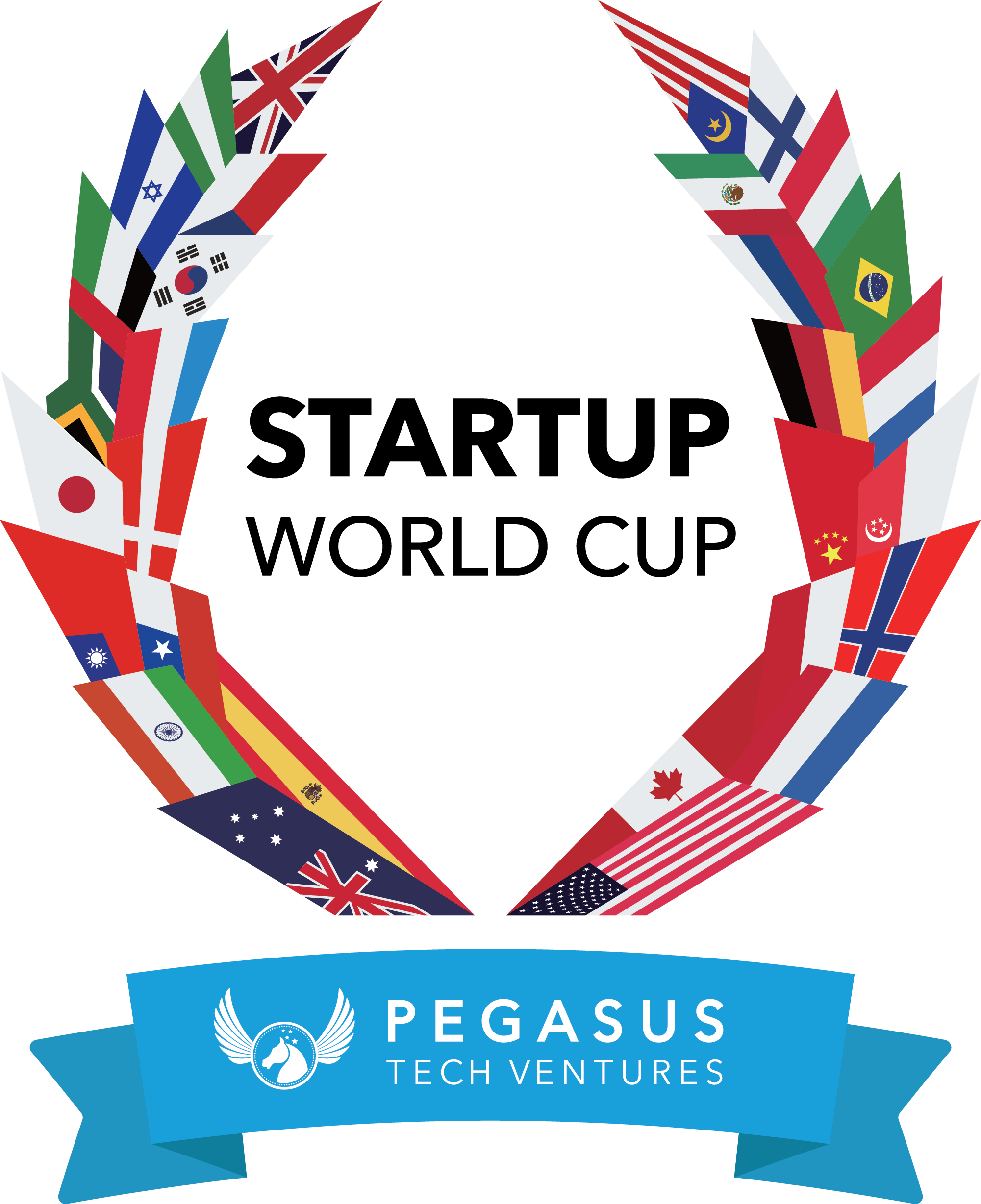 5. Team Members
Explain about your team

Number of team members

Qualifications, experience, and education of the team members
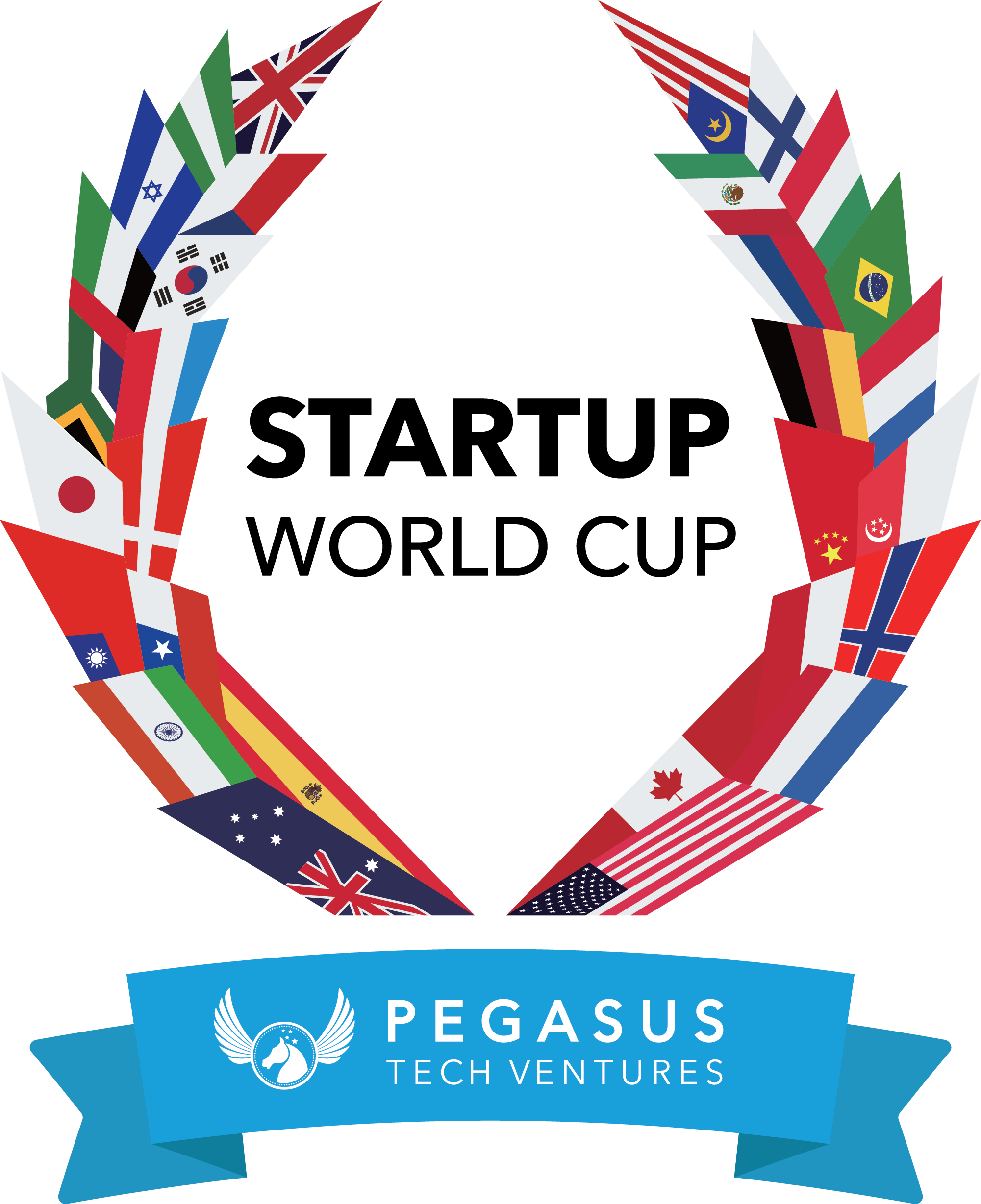 6. Competition
Direct and indirect competition

Explain how your startup can compete and win against the competition 

Differentiation from the competition
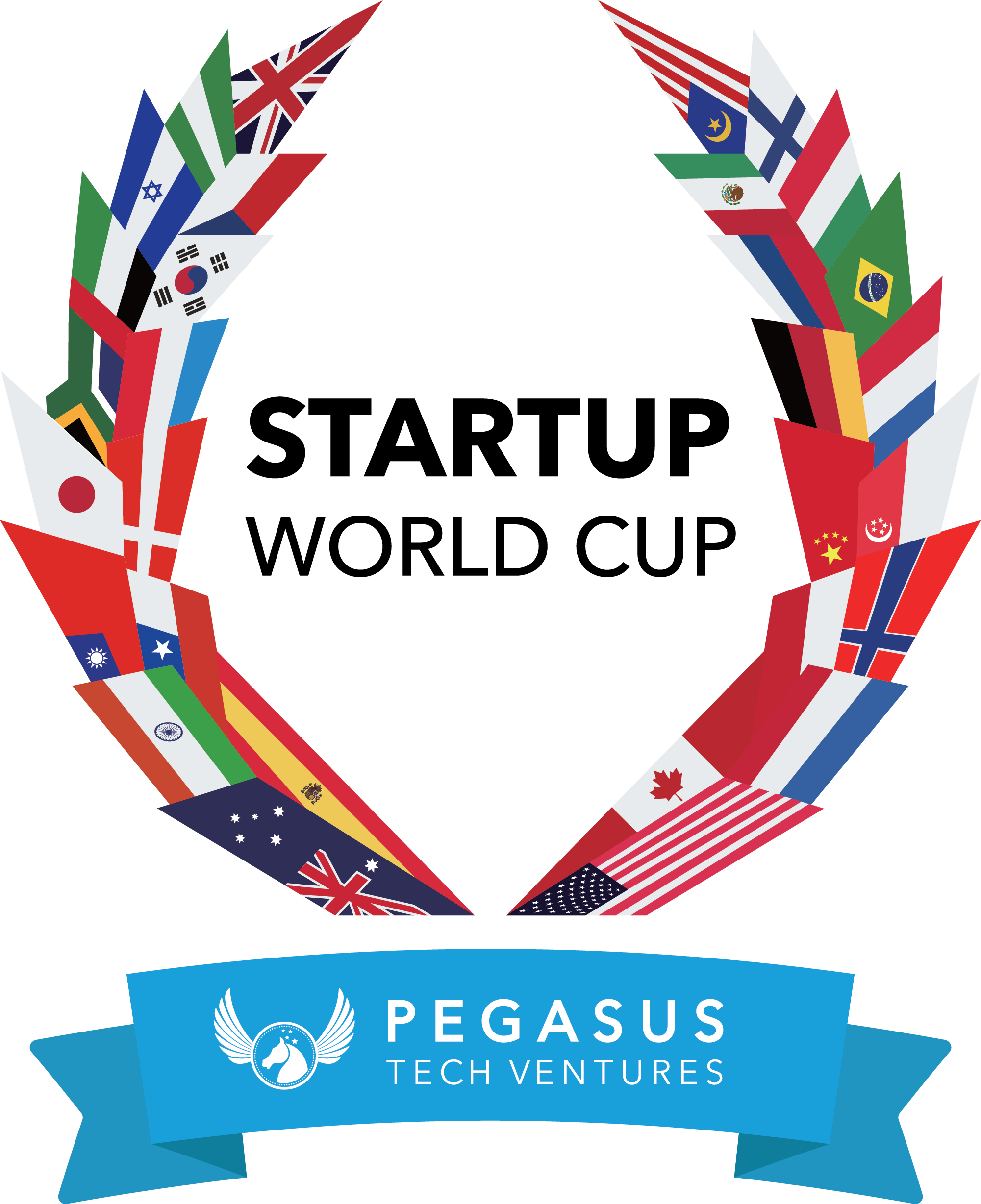 7. Business Model/Plan
Explain your startups’ business model 

Explain how your startup is going to generate revenue 

Explain different product and membership packages available 

Long and short term plans of your startup
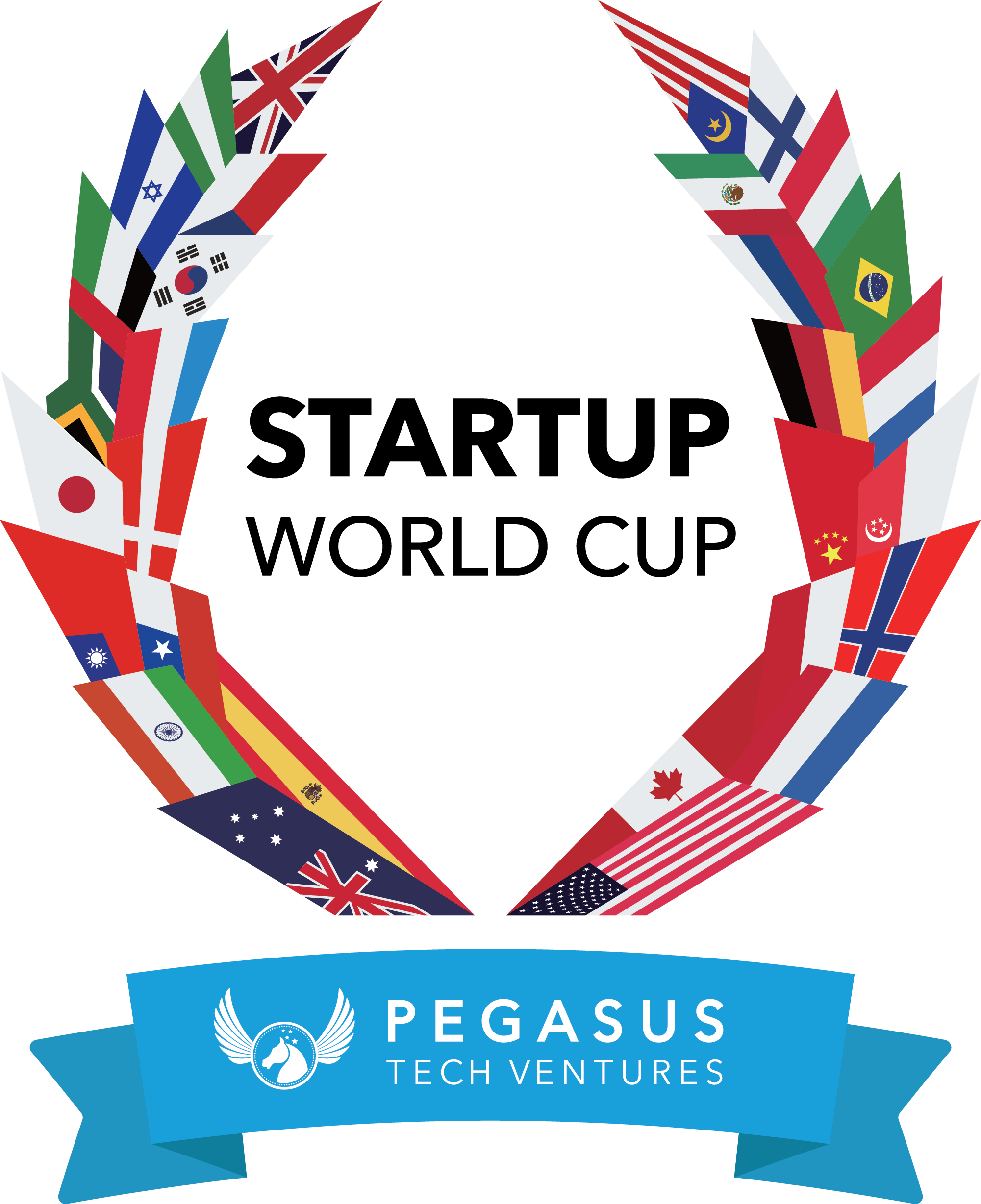 8. Funding Status
Explain the funding status of your startup

Investor’s names if available

Previous round details

Future round plans
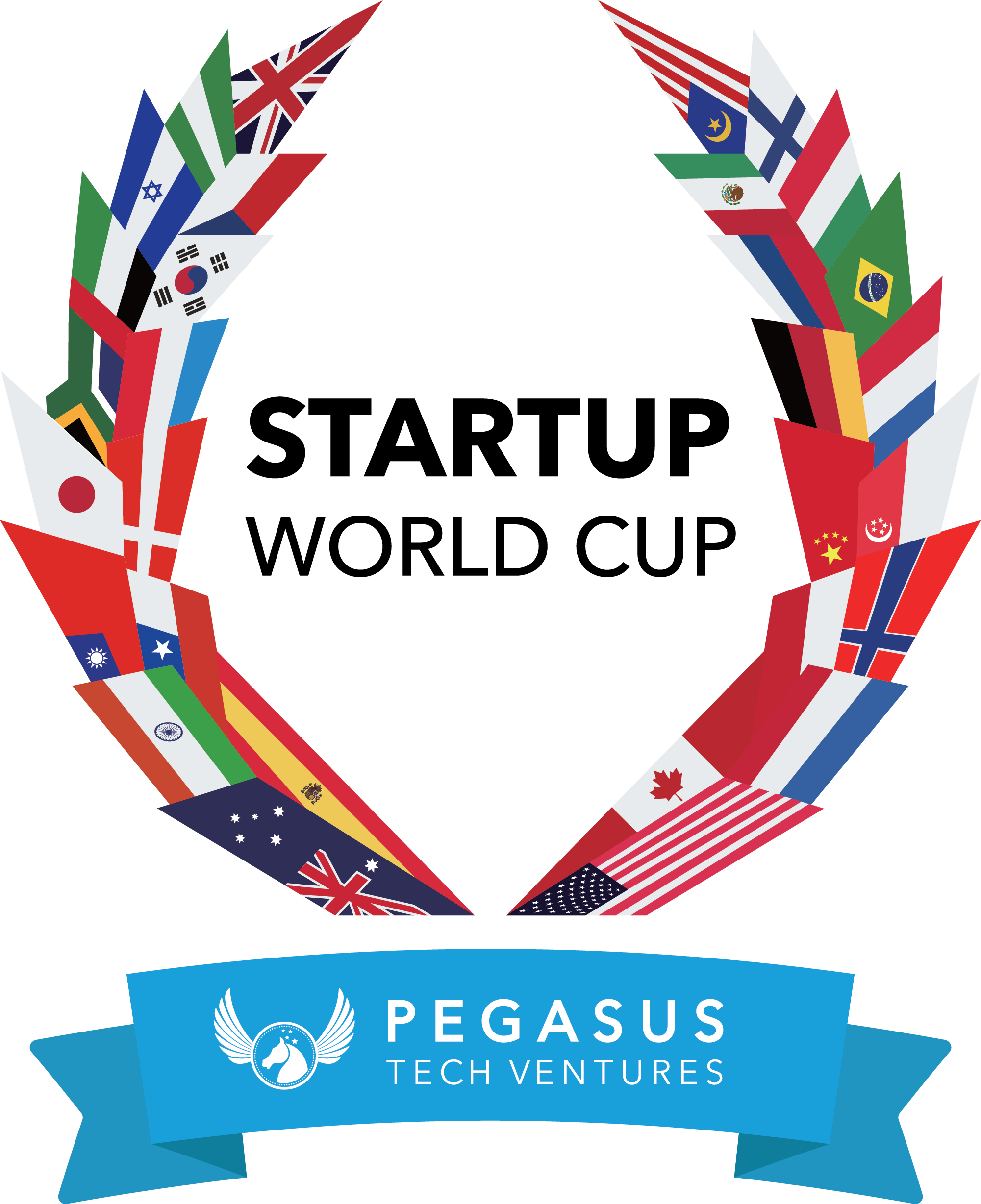 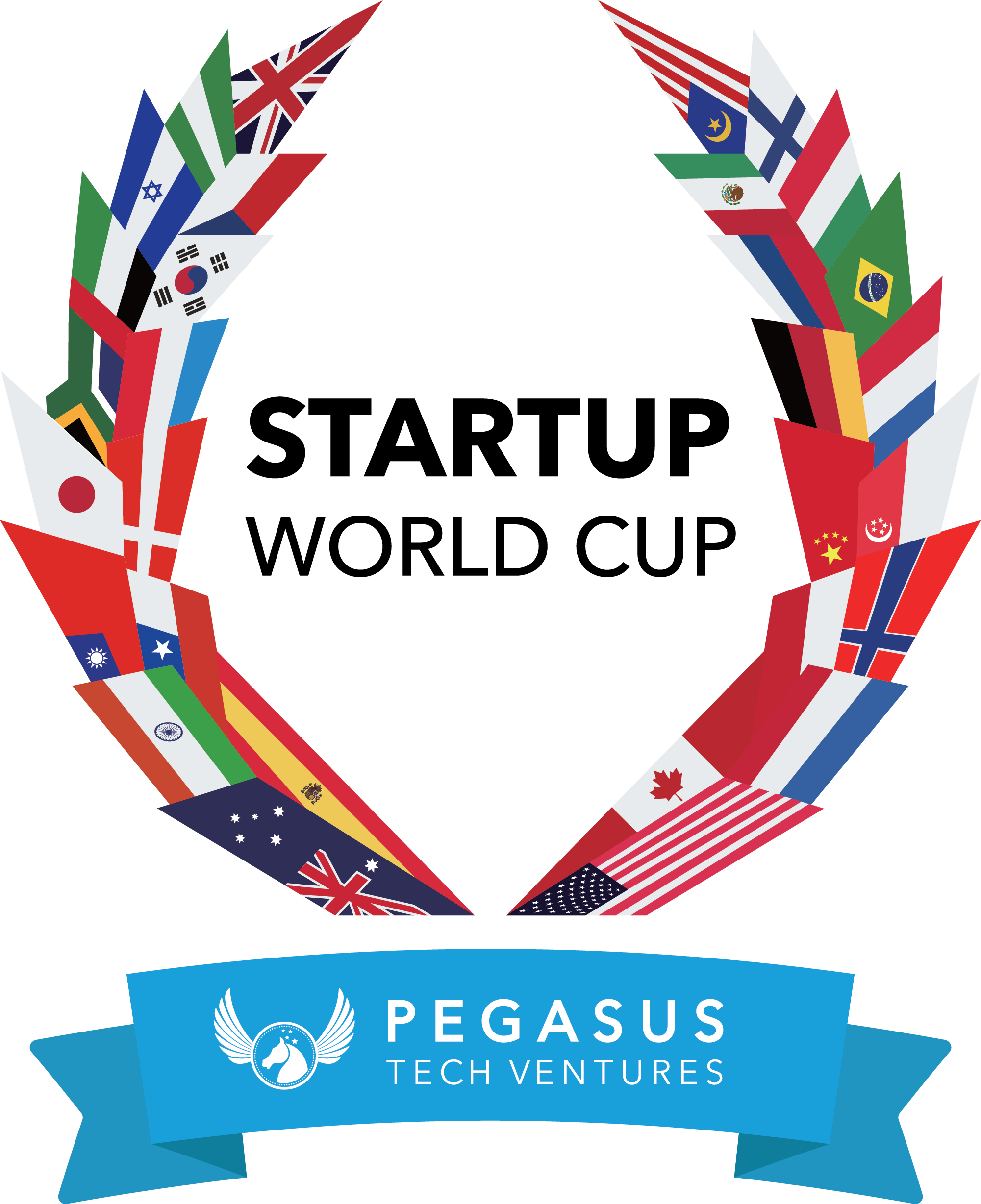 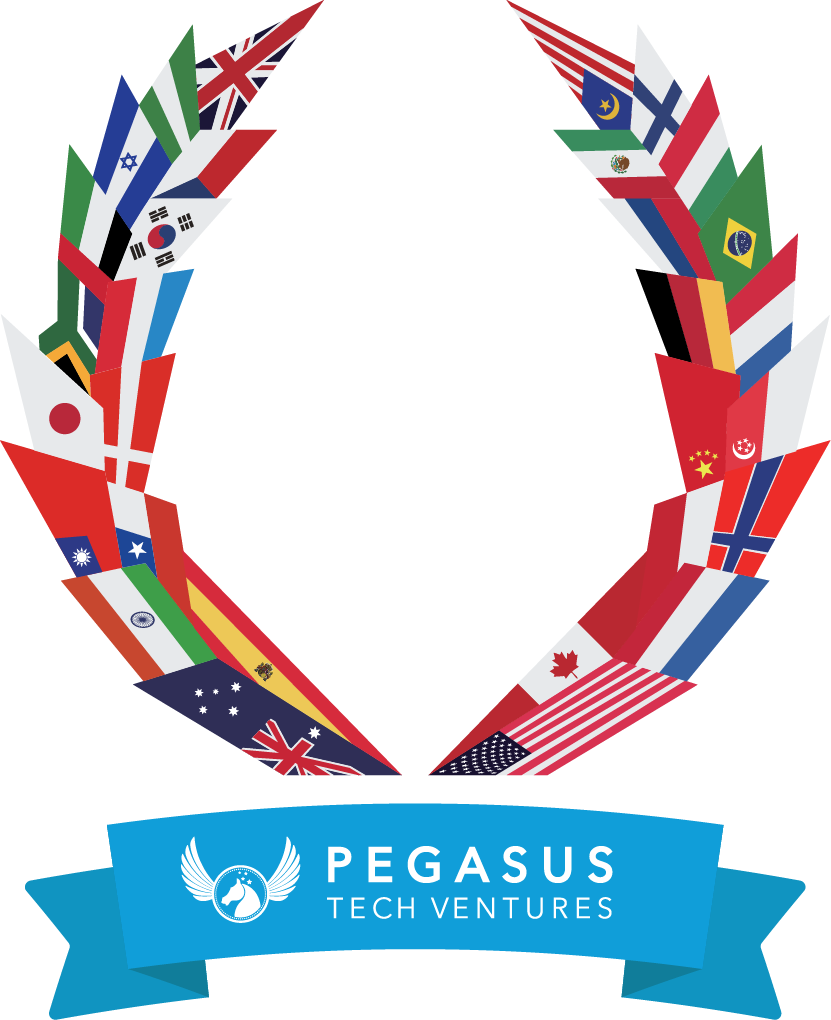